Inquiry approachPedagogy of science
Harinder kaur
Asst . Professor
Sadbhavna college of Education
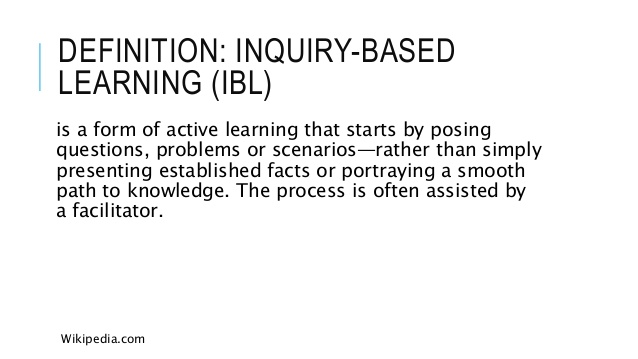 Characteristics
Process focus
 Investigation
 Group learning
 Discussion monitoring
 Real-life application
Teacher-Guided Inquiry
Steps
Defining the topic 
Gathering data
Presenting findings and reflecting the experiences
The 4 Types of Inquiry-Based Learning
Confirmation Inquiry -- You give students a question, its answer and the method of reaching this answer. Their goal is to build investigation and critical-thinking skills, learning how the specific method works.
Structured Inquiry -- You give students an open question and an investigation method. They must use the method to craft an evidence-backed conclusion.
Guided Inquiry -- You give students an open question. Typically in groups, they design investigation methods to reach a conclusion.
Open Inquiry -- You give students time and support. They pose original questions that they investigate through their own methods, and eventually present their results to discuss and expand.
BENEFITS OF INQUIRY-BASED LEARNING
Enhances learning experiences for children
 Teaches skills needed for all areas of learning
Fosters curiosity in students
Deepens students’ understanding of topics
Allows students to take ownership of their learning
Increases engagement with the material
Limitations
Not every student is going to learn the same amount from an inquiry lesson.
This method not work for all science topics.
It requires more planning, preparation and responsiveness from the teachers.
It requires a lot of time, effort and expertise